FAD DIETS
Characteristics
Side Effects
How do you spot a fad diet?
Americans spend $60 billion+ a year on diet products, such as pills, drinks and weight loss programs.
Consumers are constantly searching for the “magic diet”—one that will help them lose weight quickly and effortlessly.
WHAT IS A FAD DIET?
PROMISES QUICK, EASY WEIGHT LOSS
ALLOWS YOU TO EAT YOUR FAVORITE FOODS
REQUIRES NO EXERCISE CHANGE
CLAIMS BASED ON TESTIMONIALS, NOT SCIENCE
POPULAR TYPES OF FAD DIETS
DIET PILLS OR SUPPLEMENTS
LAXATIVES
MIRACLE FOODS OR DIETS LIMITING TO ONE FOOD
LIQUID DIETS/POWER DRINKS
FASTING
MAGAZINE DIETS
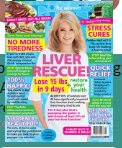 Before and after
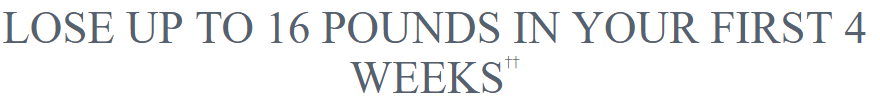 SIDE EFFECTS
DEHYDRATION
WEAKNESS
LIGHT-HEADEDNESS
NUTRIENT DEFICIENCIES
TEMPORARY WEIGHT LOSS
HOW TO SPOT A FAD DIET:
Claims quick weight loss of more than 1 – 2 pounds per week.  Quick loss generally means quick gain.
Uses “miracle foods”.  No food can reverse the effect of overeating, nor can it “melt fat away” without exercising.
Eliminates certain foods or recommends large quantities of food or food combinations
Offers rigid, inflexible menus
Sounds too good to be true
Spotting a fad diet continued:
Makes conclusions from simple study or one study not reviewed by peers, often proven false 
Recommends or requires the purchase of a certain products or food to help lose weight.
WANT TO LOSE WEIGHT?
Calories burned must exceed calories consumed
Make positive lifestyle changes
Fad diets may result in quick weight loss at first, but most of the weight that is lost is fluid.
Usually when the dieter comes off these diets, they gain the weight back and sometimes they regain more than what was lost.